Technical discussion on Re-channelization Proposal for DSRC band coexistence
Date: 2014-07-11
Agenda
In this document, we address some of the concerns related to band sharing proposal presented 13-1276r1 and 13-1449r2.
Overview of the Proposal
Proposed boundary of UNII4
DSRC Band
DSRC Channels
173
177
165
161
169
173
177
Wi-Fi Channels
80MHz
80MHz
3 Dedicated 10MHz 
DSRC high-avail Channels
160MHz
Dedicated DSRC spectrum
Open only the lower part of the spectrum to UNII devices
Leave 20MHz or 30MHz dedicated spectrum for DSRC high-avail channels
Share the Channel 173 and 177 between DSRC service channels and UNII devices
For the shared spectrum
Encourage 20MHz DSRC service-channel operation  would allow for more effective detection of the DSRC signals
Develop sharing solutions in IEEE (example: 994r0)
Service channels can also use 802.11n/ac in any 5GHz band for service applications
Previous Technical Concerns Raised
Technical concerns with the band sharing proposal from Slide 3 can be grouped in to 4 areas as following:
Interference from UNII devices to DSRC
Cross channel interference between DSRC channels
Interference from high-power channel to safety of life applications
Interference from uplink satellites (C-band) to DSRC
20MHz waveforms are inferior to 10MHz for DSRC applications
In this document, we want to initiate further discussions on these concerns
Concern #1: Unlicensed Device Interference
Consider the following adjacent channel OOBE scenarios
WLAN OOBE according to recently announced UNII-3 rules
ISM device OOBE from devices operating in 5725-5850MHz (analog)
Goal: Design a sharing solution that results in unlicensed devices not causing harmful interference to ITS applications
OOBE from WLAN UNII-3 Devices (new rules)
184
172
178
157
165
161
-17dBm/MHz
-27dBm/MHz
WLAN (UNII-3)
DSRC Band
5895
5925
5725
5825
5835
Frequency [MHz]
5850
5875
Consider WLAN operating in Channel 165. 
Allowed Tx power is 30dBm with OOBE restrictions
Regulatory limit:
Channel 172 is < 20MHz away from band edge
Regulatory limit is -17dBm/MHz on the lower 5MHz and -27dBm/MHz on the upper 5MHz
Practical:
IEEE Mask is -40dBr @20MHz of band-edge  30-40=-10dBm/20MHz  -23dBm/MHz OOBE potential
Hence, the OOBE from Channel 165 would be -23dBm/MHz
OOBE from ISM devices (previous and new rules)
Existing PSD limit for ISM band is 33dBm/MHz (8dBm/3kHz), and max power is 30dBm
This illustrates what is possible under previous and new rules for analog devices
New FCC rules will prohibit digitally modulated devices, i.e. WLAN, for such operation
ISM band has OOBE rule of only -20dBr from the PSD limit
Max transmit power can be 30dBm.  Hence, Ch172 can potentially see maximum +10dBm/MHz OOBE leakage from ISM band
184
172
178
20dBr
ISM Device FCC 15.24
DSRC Band
5895
5925
5725
5825
5835
Frequency [MHz]
5850
5875
Our assumption is that DSRC devices account for such amount of interference
UNII Device OOBE (Proposed)
We previously proposed to have OOBE limits lower than what is possible with existing rules (see Slide 7). We request input from ITS interests on required OOBE limits to channels 180 and 182 with the following constraints:
Harmful interference to DSRC operation is prevented
Filtering requirements on the unlicensed WLAN devices are minimal
184
180
182
165
161
169
173
177
U-NII 3
U-NII 4
L1 dBm/MHz
L2 dBm/MHz
Available for WLAN
DSRC Band
5895
5925
5725
5825
5835
Frequency [MHz]
5850
5875
Concern #2: Cross-Channel Interference between DSRC Channels
In current DSRC channelization, service channel and high-avail channels are next to each other with no guard band
When transmitting at service channel, the leakage could contaminate the reception capability on the high-avail channel [1]
May be controlled by lowering the maximum allowed power on service channel
Cross-channel interference has always been a problem between existing service channels and high-avail channels; the proposed channelization does not increase the interference
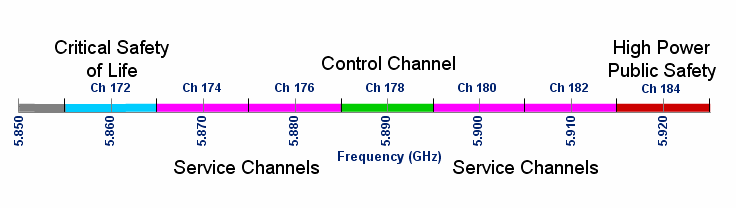 Concern #3: Interference from Satellite systems
Fixed Satellite Service (FSS) earth stations are licensed on a primary basis both in the DSRC band (5850-5925 MHz) and in the adjacent 5925-6425 MHz band
Earth-to-Space operation for media and phone applications
The band is known as C-Band
Concern is that safety channel (172) will move close to the band edge; hence, it will observe more interference from FSS earth stations.
Limited number of uplink stations for extension band (5850-5925MHz)
Thousands of stations in the C-band (5925-6425MHz)
We request analysis for collected data from ITS interest on these points so we can more fully engaged.
Concern #4: 20MHz Channelization Performance  for Service Channel Operation
High-avail channels would still use 10MHz channelization
Comparable performance for most vehicular channels as compared to 10MHz
20MHz leads to shorter packet transmission and thus better channel tracking in high mobility channel models, as compared to 10Mhz channelization
20MHz has shorter GI (0.8us) and thus more self-interference when delay spread is longer than GI
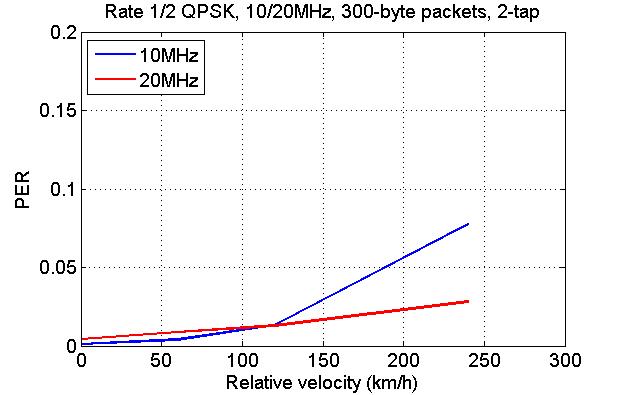 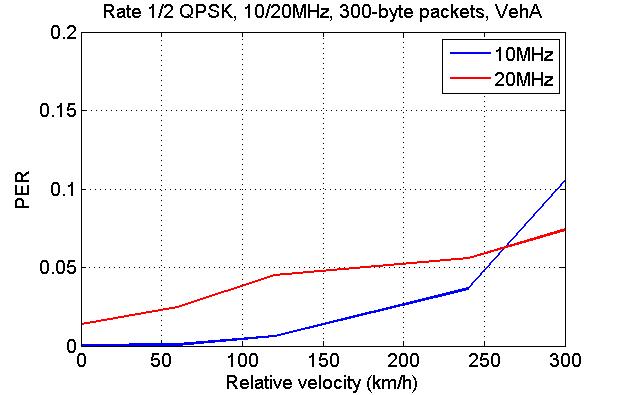 Maximum excess delay: 0.5us
Maximum excess delay: 2.5us
Conclusion
In this presentation, we offer a path forward to address ITS concerns
As a next step, we request the following so we can deepen our analysis:
What would be the required OOBE limits from lower UNII-4?
Current noise tolerance of DSRC from existing sources
In-band and out of band FSS
Radars
Adjacent-channel unlicensed devices: FCC ISM rules, UNII-rules (wifi)
DSRC service channel use cases
DSRC public safety channel scenario analysis
Views on 20 MHz DSRC service channel performance
Michigan test report and data
Additional information as analysis progresses
References
[1] IEEE 802.11 11-07-2133r0  
[2] FCC 47.25.202
Appendix
ITC Test Results: PER for off-vehicle Ch 174 interferer
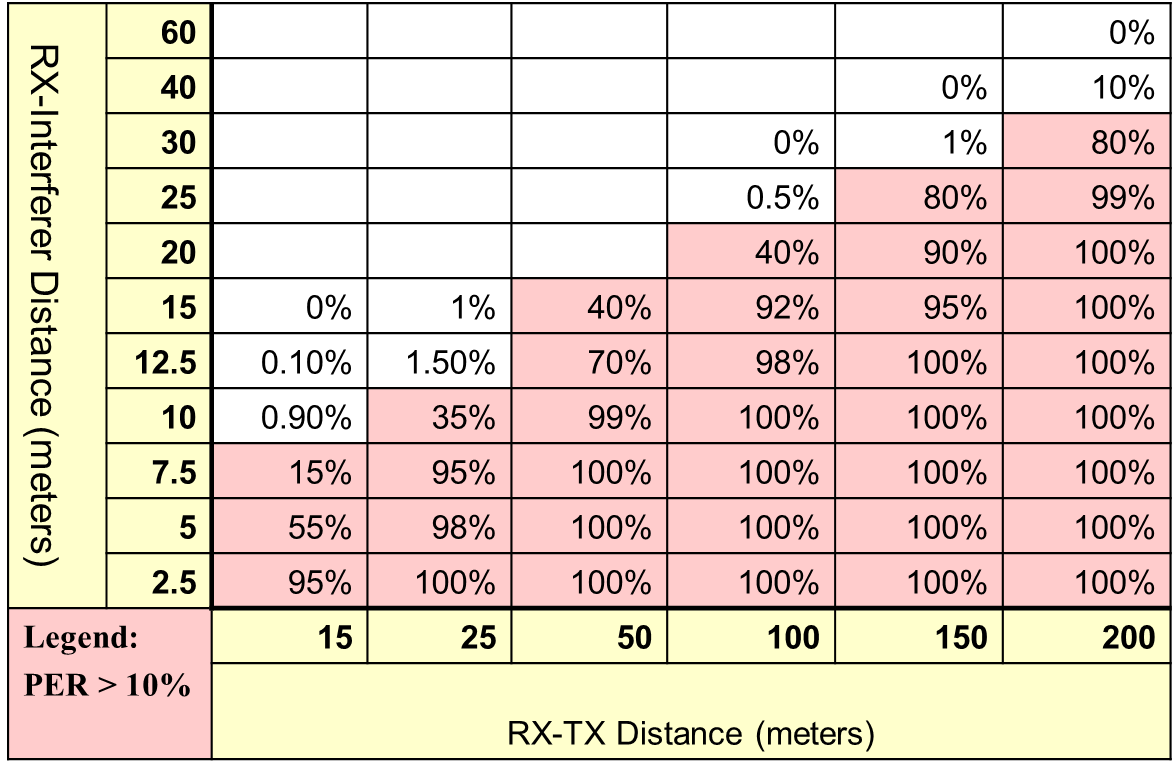 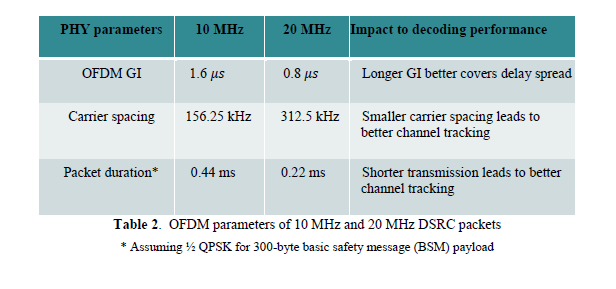